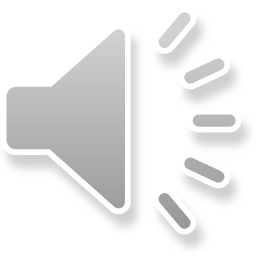 武
汉
大
学
博士入学复试报告PPT模板
评审老师：XXX
演讲人：XXX
1
目录
个人学习与工作经历介绍
2
公开发表文章于科研成果
3
对所报考学科专业的认识
4
今后的学习计划
1
个人学习与工作经历介绍
自我介绍
学习经历
工作经历
姓名
性别
民族
籍贯
政治面貌
年龄
自
我
介
绍
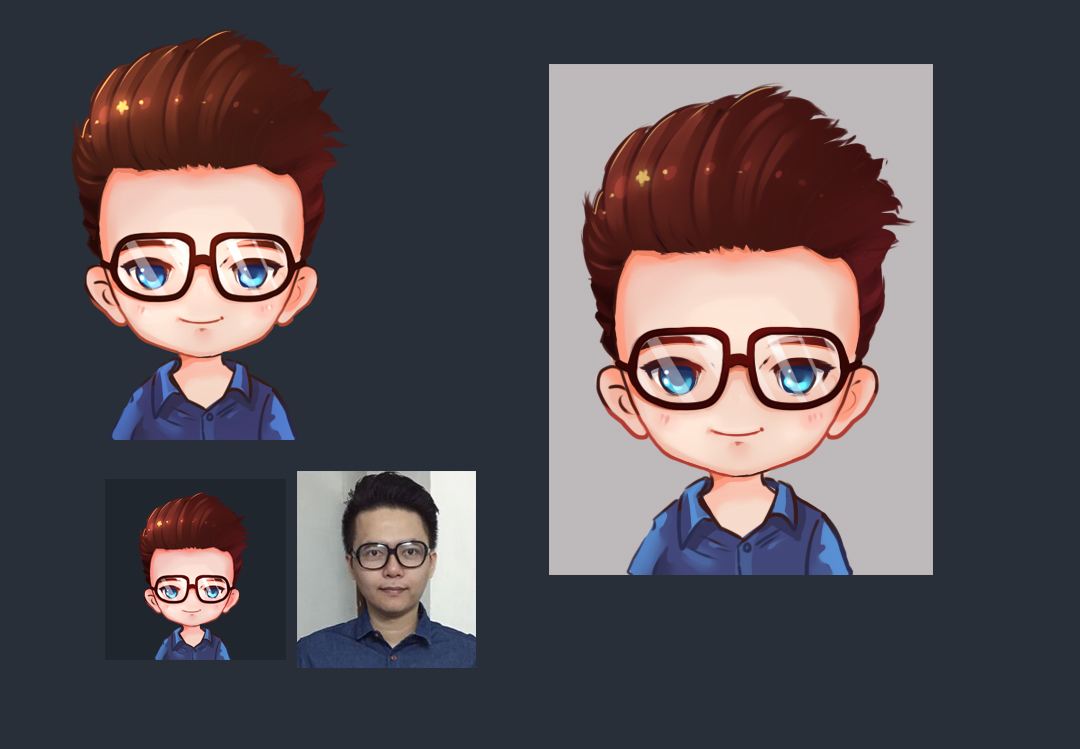 XXX
男
汉族
湖北
28岁
党员
2010-2014 就读于华中科技大学管理学院行政管理专业，主攻行政管理，选修金融学，取得学士学位
学
习
经
历
1
单击文本框输入所学课程，或者复制粘贴文字信息在此单击文本框输入所学课程，或者复制粘贴文字信息在此
2
单击文本框输入所学课程，或者复制粘贴文字信息在此单击文本框输入所学课程，或者复制粘贴文字信息在此
3
单击文本框输入所学课程，或者复制粘贴文字信息在此单击文本框输入所学课程，或者复制粘贴文字信息在此
4
单击文本框输入所学课程，或者复制粘贴文字信息在此单击文本框输入所学课程，或者复制粘贴文字信息在此
5
单击文本框输入所学课程，或者复制粘贴文字信息在此单击文本框输入所学课程，或者复制粘贴文字信息在此
2014-2016 就读于武汉大学工商管理学院攻读工商管理，取得硕士学位
学
习
经
历
1
单击文本框输入所学课程，或者复制粘贴文字信息在此单击文本框输入所学课程，或者复制粘贴文字信息在此
2
单击文本框输入所学课程，或者复制粘贴文字信息在此单击文本框输入所学课程，或者复制粘贴文字信息在此
3
单击文本框输入所学课程，或者复制粘贴文字信息在此单击文本框输入所学课程，或者复制粘贴文字信息在此
4
单击文本框输入所学课程，或者复制粘贴文字信息在此单击文本框输入所学课程，或者复制粘贴文字信息在此
5
单击文本框输入所学课程，或者复制粘贴文字信息在此单击文本框输入所学课程，或者复制粘贴文字信息在此
2016.9-2017.9 就职于XX公司行政管理总监
作
经
历
工
单击文本框输入工作内容及职责，取得的成就，负责的项目单击文本框输入工作内容及职责，取得的成就，负责的项目
1
管理总监
单击文本框输入工作内容及职责，取得的成就，负责的项目单击文本框输入工作内容及职责，取得的成就，负责的项目
2
单击文本框输入工作内容及职责，取得的成就，负责的项目单击文本框输入工作内容及职责，取得的成就，负责的项目
3
2017.9-2017.12 就职于XX公司行政管理总监
作
经
历
工
1
2
3
单击文本框输入工作内容及职责，取得的成就，负责的项目单击文本框输入工作内容及职责，取得的成就，负责的项目
单击文本框输入工作内容及职责，取得的成就，负责的项目单击文本框输入工作内容及职责，取得的成就，负责的项目
单击文本框输入工作内容及职责，取得的成就，负责的项目单击文本框输入工作内容及职责，取得的成就，负责的项目
2
公开发表文章于科研成果
发表的文章
主持研究的课题项目
科研经历
1.   《单击输入文章标题》，刊登于201X年X月X日《单击输入杂志名称》具体板块信息
表
的
文
章
发
单击此处，输入文章大致的观点单击此处，输入文章大致的观点
单击此处，输入文章大致的观点单击此处，输入文章大致的观点
单击此处，输入文章大致的观点单击此处，输入文章大致的观点
2.   《单击输入文章标题》，刊登于201X年X月X日《单击输入杂志名称》具体板块信息
单击此处，输入文章大致的观点单击此处，输入文章大致的观点
单击此处，输入文章大致的观点单击此处，输入文章大致的观点
单击此处，输入文章大致的观点单击此处，输入文章大致的观点
3.   《单击输入文章标题》，刊登于201X年X月X日《单击输入杂志名称》具体板块信息
表
的
文
章
发
单击此处，输入文章大致的观点单击此处，输入文章大致的观点
单击此处，输入文章大致的观点单击此处，输入文章大致的观点
单击此处，输入文章大致的观点单击此处，输入文章大致的观点
4.   《单击输入文章标题》，刊登于201X年X月X日《单击输入杂志名称》具体板块信息
单击此处，输入文章大致的观点单击此处，输入文章大致的观点
单击此处，输入文章大致的观点单击此处，输入文章大致的观点
单击此处，输入文章大致的观点单击此处，输入文章大致的观点
2.单击输入课题名称—已结项
持
研
究
的
课
题
项
目
主
单击文本框输入课题的主要研究方向，研究的意义，成果
单击文本框输入课题的主要研究方向，研究的意义，成果
1
项目
2
4
3
单击文本框输入课题的主要研究方向，研究的意义，成果
单击文本框输入课题的主要研究方向，研究的意义，成果
2.单击输入课题名称—已结项
持
研
究
的
课
题
项
目
主
课题
课题
课题
单击文本框输入课题的主要研究方向，研究的意义，成果
单击文本框输入课题的主要研究方向，研究的意义，成果
单击文本框输入课题的主要研究方向，研究的意义，成果
单击文本框输入课题的主要研究方向，研究的意义，成果
单击文本框输入课题的主要研究方向，研究的意义，成果
单击文本框输入课题的主要研究方向，研究的意义，成果
科研项目名称
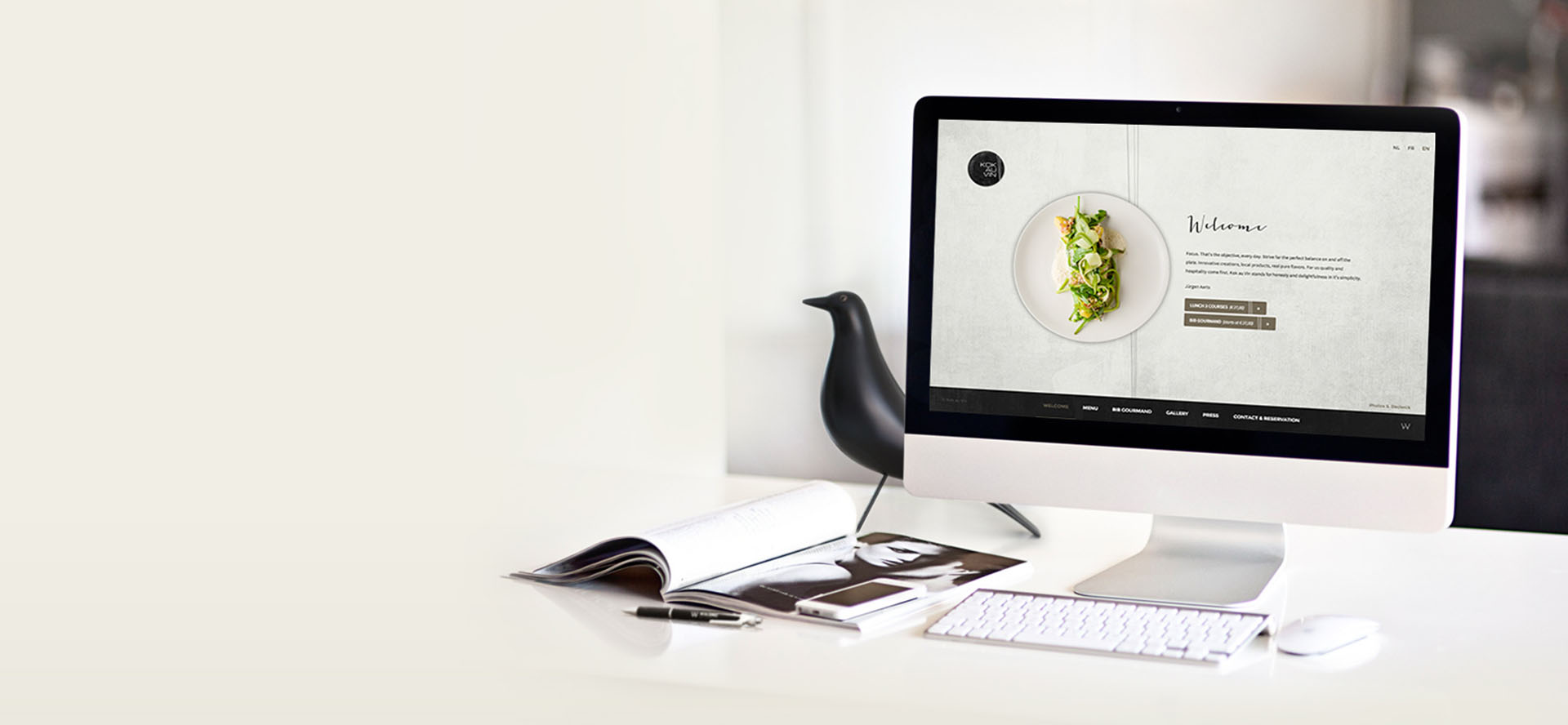 研
经
历
科
1.研究方法
单击文本框填写主要内容单击文本框填写主要内容
单击文本框填写主要内容单击文本框填写主要内容
单击文本框填写主要内容单击文本框填写主要内容
2.研究思路
单击文本框填写主要内容单击文本框填写主要内容
单击文本框填写主要内容单击文本框填写主要内容
单击文本框填写主要内容单击文本框填写主要内容
科研项目名称
研
经
历
科
3.关键技术
单击文本框填写主要内容单击文本框填写主要内容
单击文本框填写主要内容单击文本框填写主要内容
单击文本框填写主要内容单击文本框填写主要内容
4.课题难点
单击文本框填写主要内容单击文本框填写主要内容
单击文本框填写主要内容单击文本框填写主要内容
单击文本框填写主要内容单击文本框填写主要内容
科研项目名称
研
经
历
科
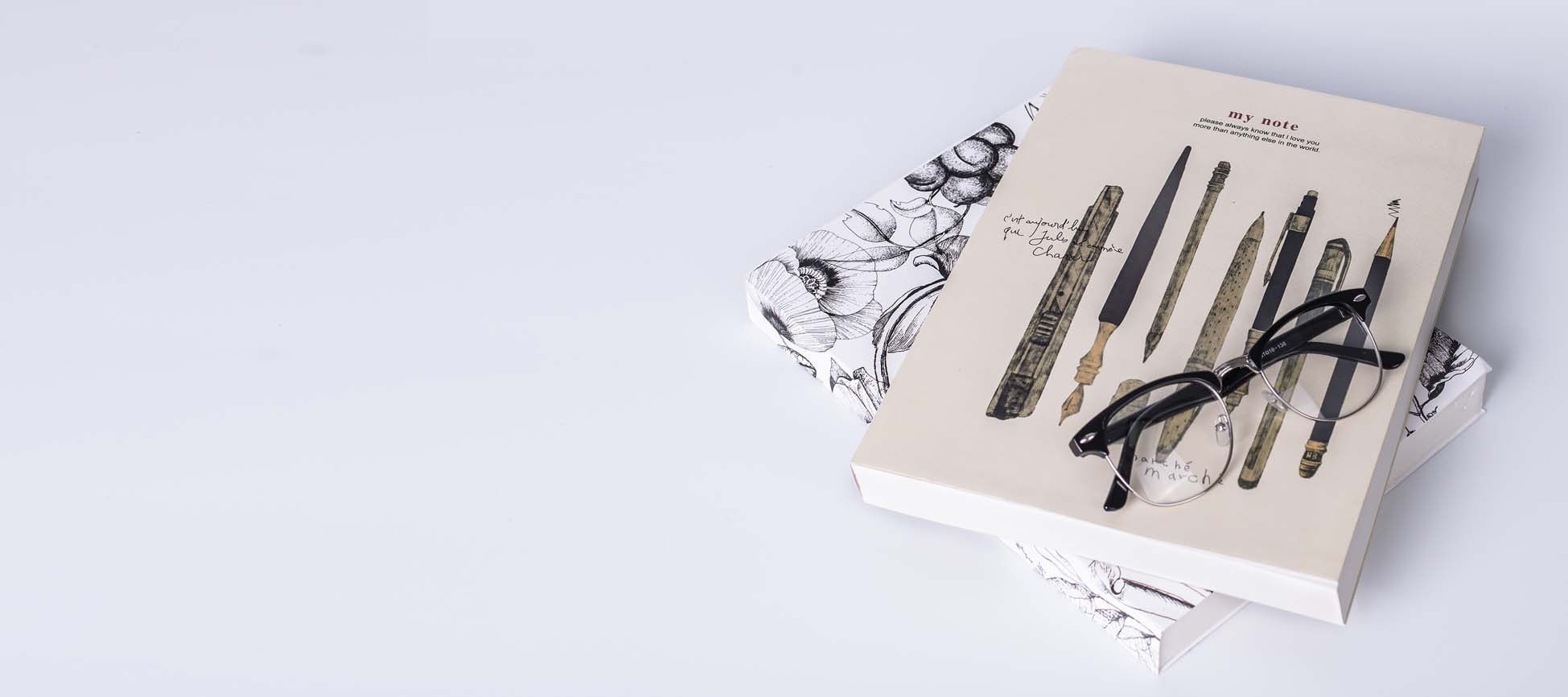 5.研究成果
单击文本框填写主要内容单击文本框填写主要内容
单击文本框填写主要内容单击文本框填写主要内容
单击文本框填写主要内容单击文本框填写主要内容
4.科研应用
单击文本框填写主要内容单击文本框填写主要内容
单击文本框填写主要内容单击文本框填写主要内容
单击文本框填写主要内容单击文本框填写主要内容
3
对所报考学科专业的认识
请输入标题
请输入标题
请输入标题
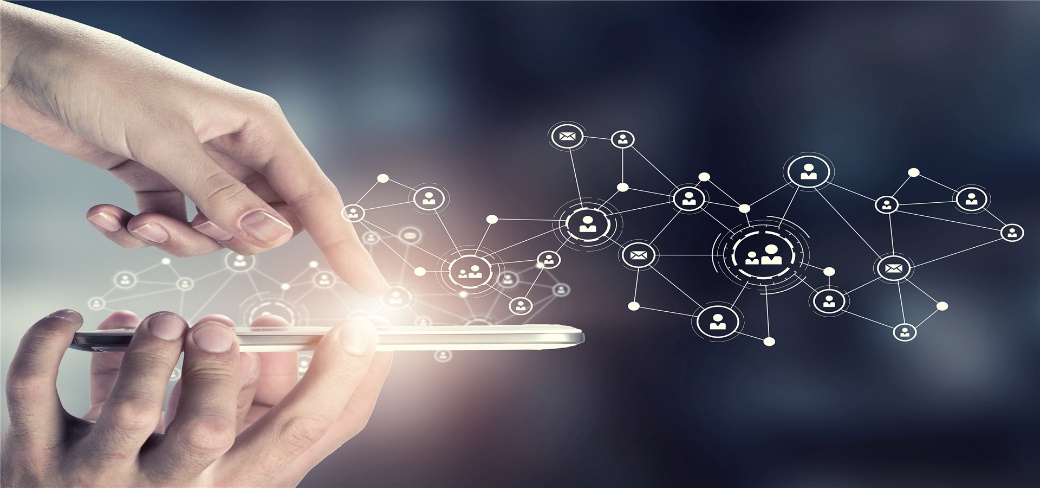 单击添加标题
输
入
标
题
请
单击文本框输入你的观点，加入对图表信息的综合描述
单击文本框输入你的观点，加入对图表信息的综合描述
单击文本框输入你的观点，加入对图表信息的综合描述
单击文本框输入你的观点，加入对图表信息的综合描述
单击文本框输入你的观点，加入对图表信息的综合描述
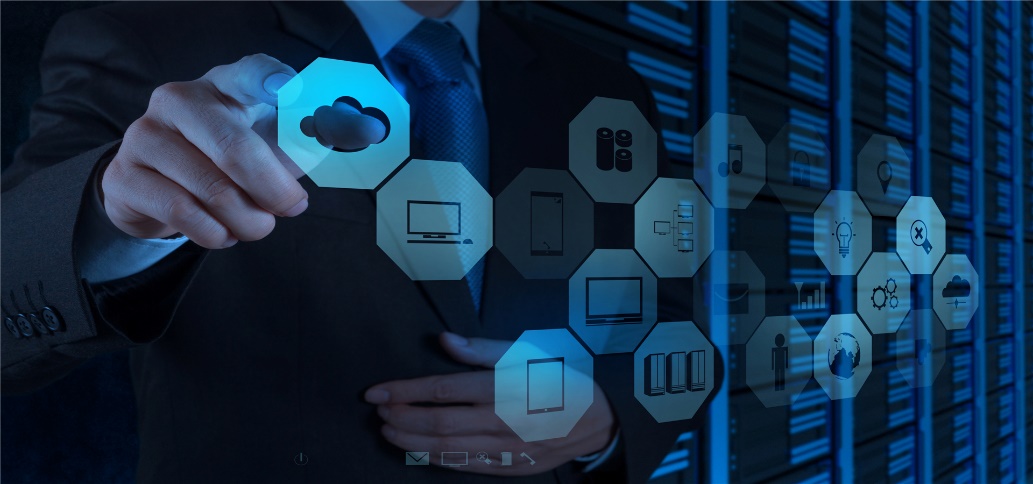 单击添加标题
单击文本框输入你的观点，加入对图表信息的综合描述
单击文本框输入你的观点，加入对图表信息的综合描述
单击文本框输入你的观点，加入对图表信息的综合描述
单击文本框输入你的观点，加入对图表信息的综合描述
单击文本框输入你的观点，加入对图表信息的综合描述
输
入
标
题
请
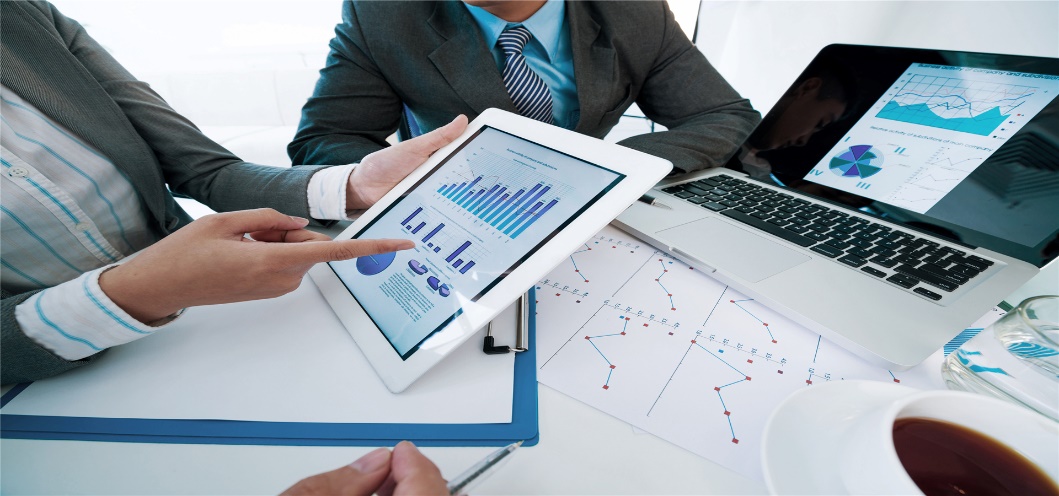 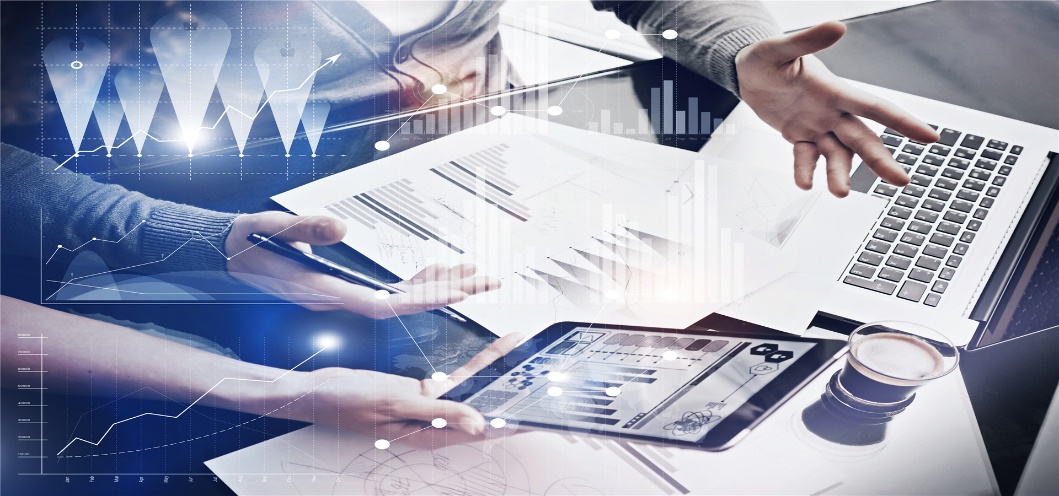 单击添加标题
单击添加标题
单击文本框输入你的观点，加入对图表信息的综合描述
单击文本框输入你的观点，加入对图表信息的综合描述
单击文本框输入你的观点，加入对图表信息的综合描述
单击文本框输入你的观点，加入对图表信息的综合描述
单击文本框输入你的观点，加入对图表信息的综合描述
单击文本框输入你的观点，加入对图表信息的综合描述
单击文本框输入你的观点，加入对图表信息的综合描述
单击文本框输入你的观点，加入对图表信息的综合描述
4
今后的学习计划
学习目标
应完成的事项
个人管理
习
目
标
学
加强自我学习能力
培养执行能力
培养独立判断的专业能力
加强沟通能力
努力、认真主动、积极接受指导
完
成
的
事
项
应
增强学术研究的理论功底，尽早形成博士论文观点，理清博士论文思路，积累相关的材料与研究方法。
完成能够经得起推敲的高水平的博士论文
进行有依据，有意义的科研实验
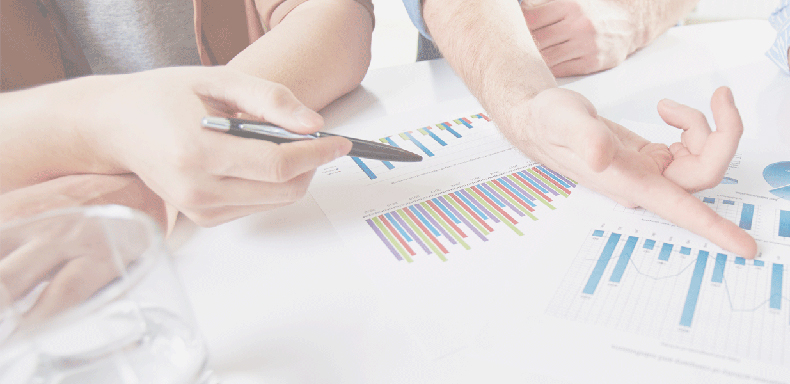 人
管
理
个
。
主动和导师交流学习心得和研究体会，以使自己在其中找出不足并加以提高
勤于思考，勤于实践，勤于学习，多创新，多积累，提高自身的素质修养
报
告
完
毕
请各位教授给出宝贵的意见
评审老师：XXX
演讲人：XXX